What Do We Know When We Know A Person?Madeline G. Twenty Years On
Mark H. Waugh, Ph.D., ABPP
Appalachian Psychoanalytic Society
March 6 and 13, 2021
Knoxville, Tennessee
Madeline G Twenty Years On: March 6
Part I
How did this come to be?
Context & Frame
Knowing a Person, Mentalizing
Video Clip 1 
Paradigms & Pluralism
Epistemic Petrification
Sources of Data: interview, observation, psychological tests, counter-transference experience
Madeline 1.0     (Wiggins, 2003)
MMPI-2, Circumplex, NEO-PI-R, Rorschach, TAT, ORI
Intro: Madeline 2.0     (Hopwood & Waugh, 2019)
[brief intro] Therapeutic Assessment (TA) & video Steve Finn
Madeline G. 20 Years On
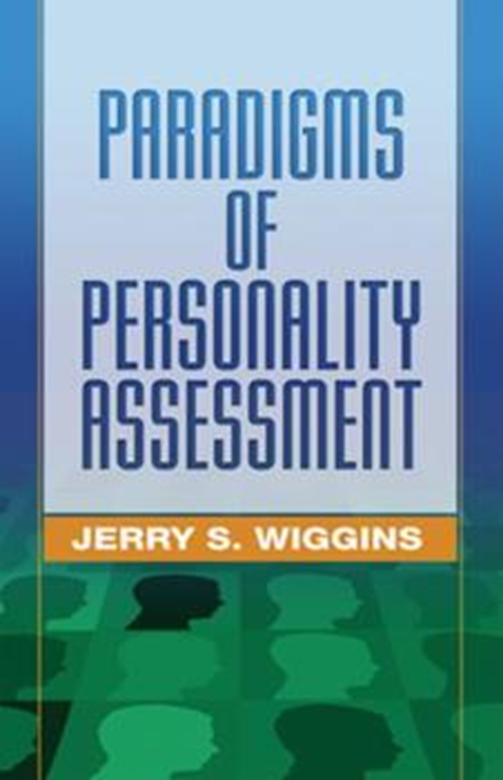 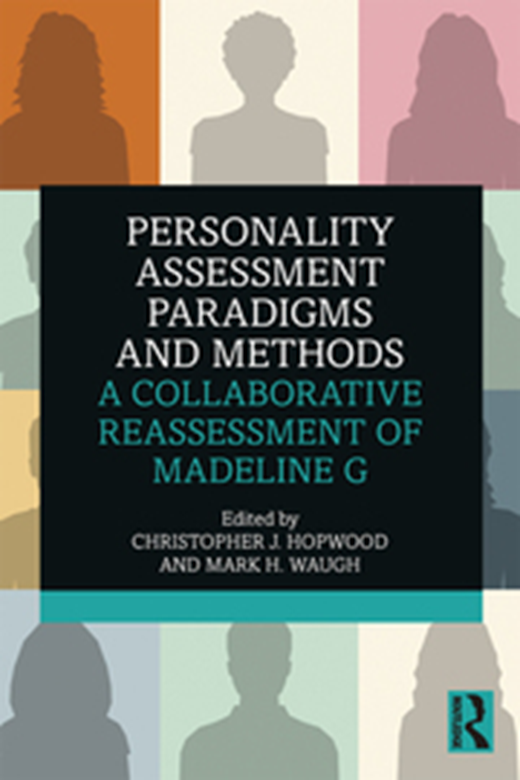 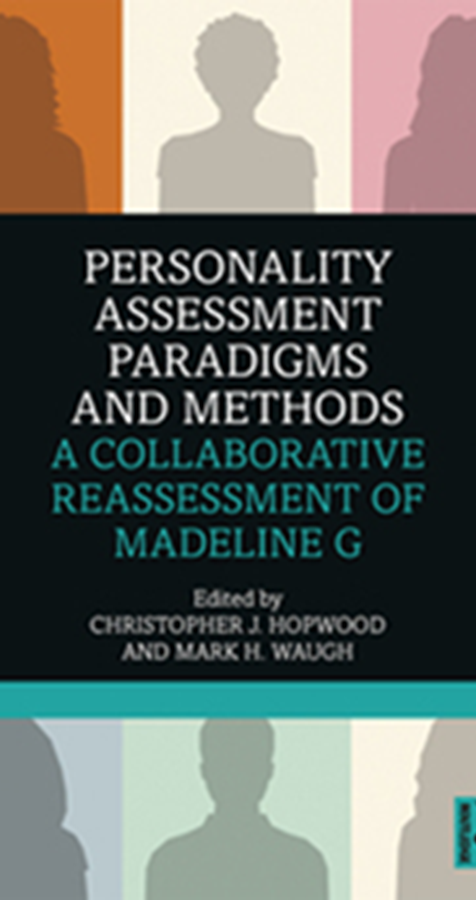 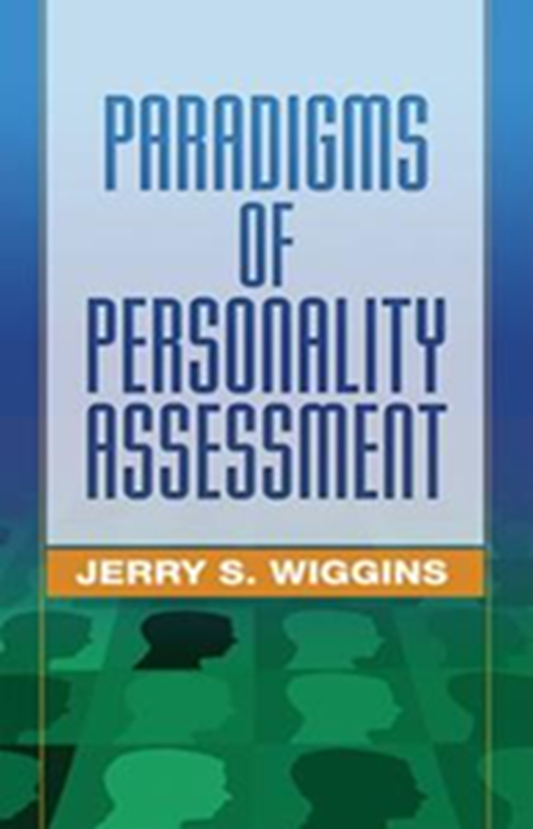 Objectives: this seminar will provide a basis to:
Describe similarities and differences of different paradigms of personality assessment.
State personality features that were stable and those that changed over time in this 20-year longitudinal case history.
Identify key aspects of the therapeutic assessment frame for appraising persons.
Recognize common expressions of the core idiographic “stamp” of a person evident via different assessment instruments including the instrument of intersubjectivity, experience, and narrative modes of appraisals.
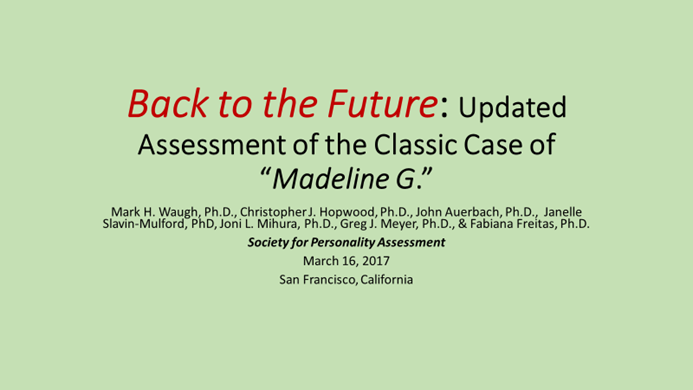 How did this project come to be?
Can the Wiggins (2003; from 1999) data be updated?
Psychodynamc chapter raw data available
MMPI-2; new scales, including PD Spectra scales? Data lost…
Numerous conversations with Krista Trobst
Attempts to locate original Rorschach protocol, Blatt Estate, nil 
SPA 2017 (Hopwood, Meyer, Mihura, Auerbach, Slavin-Mulford, Freitas)
Renew the Project? Who do the paradigms…McAdams to Finn
C/TA 2018
Book deal
SPA 2019: Chris Hopwood, Yossi Ben-Porath, Greg Meyer, Aaron Pincus, Tom Widiger, me (discussant)
C/TA Madeline-2.0: Paradigms, Person, Shadow of the Object
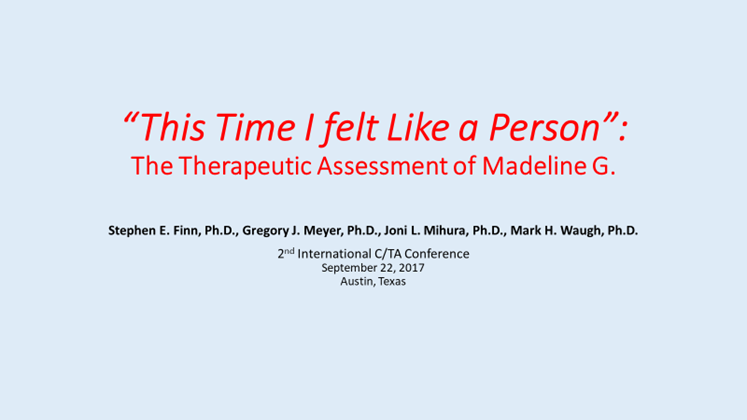 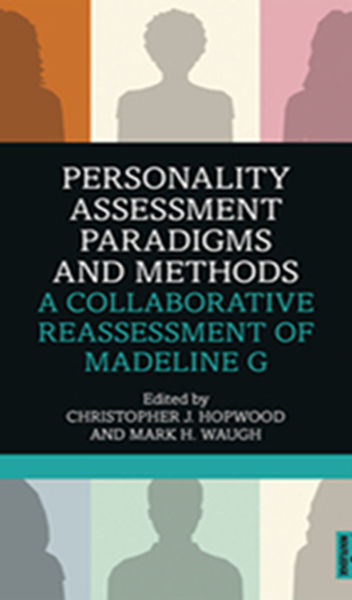 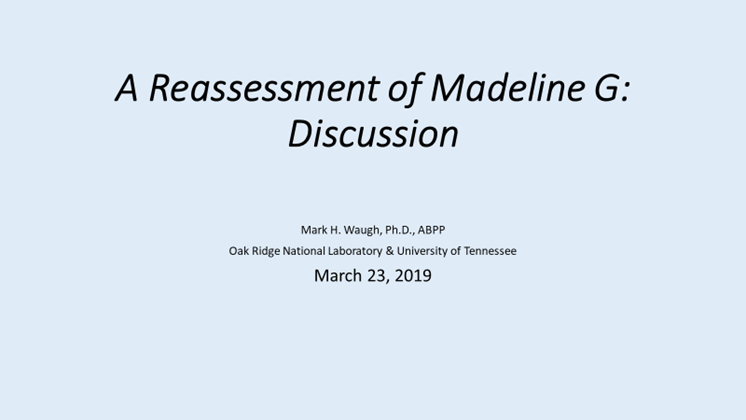 [Speaker Notes: Discuss origins]
McAdams, D. P. (1995). What do we know when we know a person?. Journal of personality, 63(3), 365-396.
One of the great social rituals in the lives of middle-class American families is "the drive home." The ritual comes in many different forms,
but the idealized scene that I am now envisioning involves my wife and me leaving the dinner party sometime around midnight, getting into our car, and, finding nothing worth listening to on the radio, beginning our traditional post-party postmortem. 
Summoning up all of the personological wisdom and nuance I can muster at the moment, I may start off with something like, "He was really an ass." 
Or adopting the more "relational" mode that psychologists such as Gilligan (1982) insist comes more naturally to women than men, my wife may say something like, "I can't believe they stay married to each other." It's often easier to begin with the cheap shots. As the conversation develops, however, our attributions become more detailed and more interesting.
“What do we know when we know a person?”                             Broad Heuristics
“Actor, Agent, Author” (McAdams, 2015)
Dispositional Traits

Characteristic Adaptations: motives, defenses, core-conflictual relationship themes, developmental level, attachment style—contextualized in time, place, role

Narrative Identity: Self, Identity, Life Story

McAdams (1995): 3 “levels” of constructs:  with “indigenous nomenclature, taxonomies, theories, frameworks, laws.”  Can include implicit/unconscious domains too.
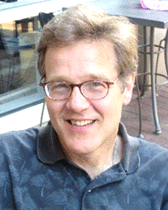 "What do we know when we know a person?"
Dan McAdams‘actor’‘agent’‘author’ (personological paradigm for Madeline 1.0)
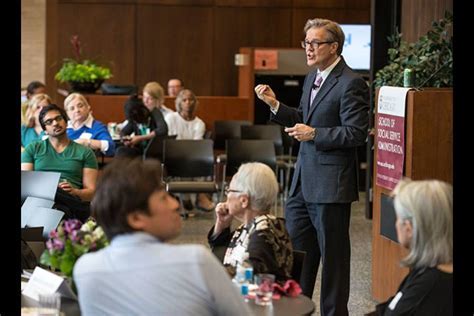 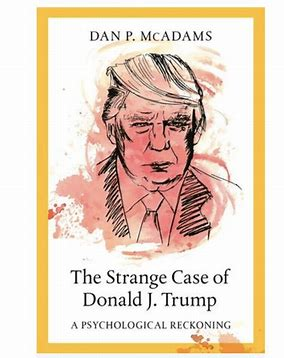 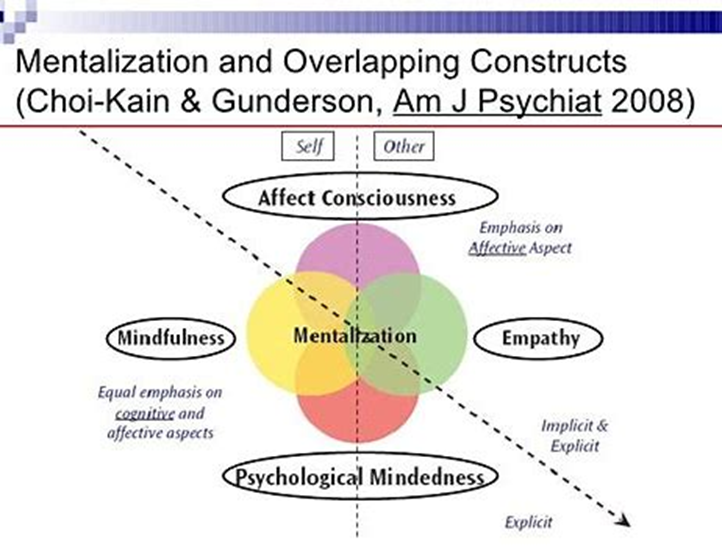 Background Concepts
Mentalizing & Epistemic Trust
Nagel, T. (1974). What is it like to be a bat?. The philosophical review, 83(4), 435-450.cited 10,131 times (Google Scholar, 2/14/2021)
The Book: Widiger, T. A. (2005). Paradigms of Personality Assessment. American Journal of Psychiatry, 162(8), 1558-1559.                                                   (Review of Wiggins, 2003)
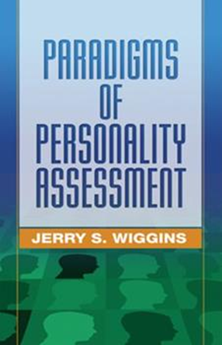 “assessment of an individual, ‘Madeline,’ by well-recognized experts of each of the five basic paradigms…”

“eminent investigators provide their assessments largely blind to one another, and, if I can speak colloquially, this was a cool idea…”

“…does she have a very colorful personality and intriguing life history, … book also includes a follow-up to her life story years after the original assessments were conducted (the follow-up is provided by Krista Trobst and Jerry Wiggins), which adds an intriguing clinical relevance and predictive validity component…”
"What do we know when we know a person?"
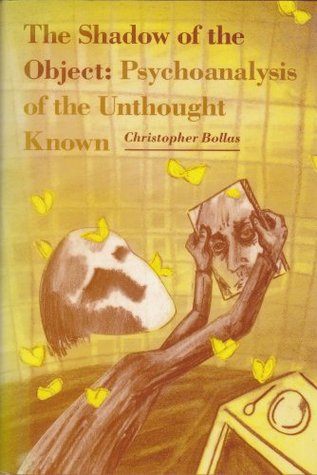 What, Where, When, Who is Madeline’s “Shadow (s) of the Object”?
Shadow of Object
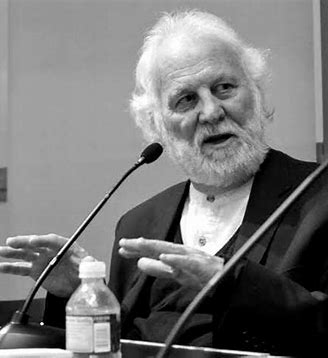 Christopher Bollas (1989)
British Object Relations
“Unthought Known”
Interactions with early caregivers =
Internalized “memories” encoded in body / mind,
These memories not consciously known,
enacted & experienced intersubjectively, more like experience-tone/moods
Madeline-2.0: Paradigms, Person, Shadow of the Object
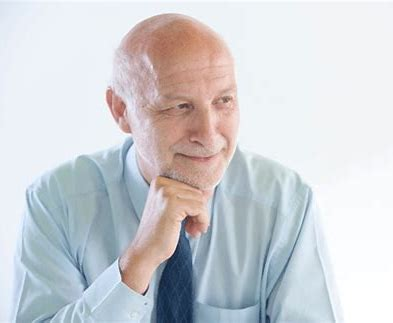 Mentalization – can the person “read” oneself? Can the person read you? Mentalize the feedback?
Madeline 20 years on
Fonagy, P., Luyten, P., & Allison, E. (2015). Epistemic petrification and the restoration of epistemic trust: A new conceptualization of borderline personality disorder and its psychosocial treatment. Journal of personality disorders, 29(5), 575-609.
Peter Fonagy: 
“trust comes from a sense of feeling oneself understood by another mind”

As social animals, evolution has bestowed social learning & attachment processes
child learns from experience with attachment figures
information often signaled by ostensive cues, creating readiness to take in info
Borderline PD (heuristically) is premature hardening/inflexibility of epistemic trust
Self-other schemas rigidify & relatively impervious to constructive social learning (input)


Kamphuis, J. H., & Finn, S. E. (2018). Therapeutic assessment in personality disorders: Toward the restoration of epistemic trust. Journal of personality assessment.
Assumption- Pluralism
Pluralism in philosophy of science (Chang, 2004; 2012)

“Dappled” Universe - multiple concepts & methods (Cartwright, 2011)

Karl Jasper’s (1957/1997) “methodological pluralism”-  concept & method  
(objective-scientific) + (subjective/interpretive)
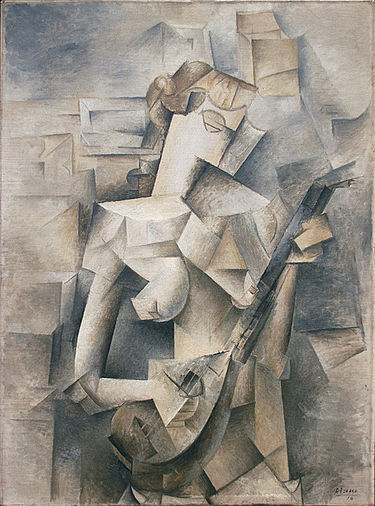 C/TA Madeline-2.0: Paradigms, Person, Shadow of the Object
Paradigms: Finding our Way in Knowing a Person; How Persons find Their Way
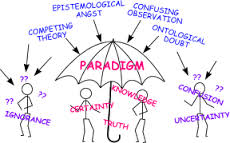 Theory, Orientation, Training, Our Experience, Paradigm, & “Map”
Persons: What are the interpersonal schema from which interaction and experience is determined?
C/TA Madeline-2.0: Paradigms, Person, Shadow of the Object
Nancy McWilliams: “10 Angles of Vision”http://psichoterapija.org/uploads/documents/renginiai/Individuality..pdf
Temperament 
Attachment style
Observed Clinical Patterns (e.g., “Neurotic Styles”)
Defensive Organization (A. Freud; Vailliant; Cramer)
Implicit Cognitions (e.g., control-mastery perspective; Beck CBT)
Affective Patterns (Tomkins’ Script Theory; Panksepp’ s Affective Neuroscience)
Drive / Motivational Systems
Individualistic vs Communal Orientation
Internalized Object Relations (Fairbairn); Internal Working Models
Developmental Level of Organization (Kernberg; Fonagy-Reflective Functioning)
"What do we know when we know a person?"
[Speaker Notes: Note the implied pluralism in this psychodynamic conceptualization]
Knowing a Person?
Fundamental “Opacity” of Knowing Another
Context?: 
           Acquaintance? Friend? Partner/Spouse? Child? Patient? Self?

Why? Purpose of Knowing? – professionally…
description, prediction, DSM diagnosis, treatment planning, Collaborative/Therapeutic Assessment, consultation, medication recommendation, benchmark change, forensic/decision, etc.
"What do we know when we know a person?"
Mentalize:
Explicit Mentalize = psychotherapy; receive C/TA feedback
Borderline PD = hypermentalize others (over interpret), hypomentalize self (unclear, shifting self-awareness); fixed at affective mentalizing; automatic, not explicit mentalization
Antisocial PD = Cognitive hypermentalize others, Affective hypomentalize others
Narcissistic PD = Cognitive hypermentalize others, even ability to affectively mentalize others, but weak motivation , fluctuating pattern of empathy… not simply deficiency 
Pseudomentalize – lot of words, not much meaning 
Madeline Day 1 AM With Mutes.mp4 (dropbox.com)
C/TA Madeline-2.0: Paradigms, Person, Shadow of the Object
As we discuss “knowing” Madeline G.-2.0
C/TA Madeline-2.0: Paradigms, Person, Shadow of the Object
Influential Case Histories
Psychoanalysis -  Freud’s Dora (Ida Bauer), Rat Man (Ernst Lanzer)

Chris Sizemore (Three Faces of Eve, 1957)- Thigpen & Cleckley (1954).
 “A Case of Multiple Personality,” J. Abn Psych, 49, 135-151.

Erik Erikson’s (1969) – Gandhi (psychobiography)

And Psychological Assessment has  – Madeline G. (Wiggins, 2003)
C/TA Madeline-2.0: Paradigms, Person, Shadow of the Object
Collaborative Case Study
“Madeline”
Interviewed by Dan McAdams-Northwestern Univ.
Traveled to Yale, “blind” assessment by Behrends & Blatt
Inventories completed for Interpersonal, Multivariate, Empirical paradigms & supplied to experts who had her history from McAdams
"What do we know when we know a person?"
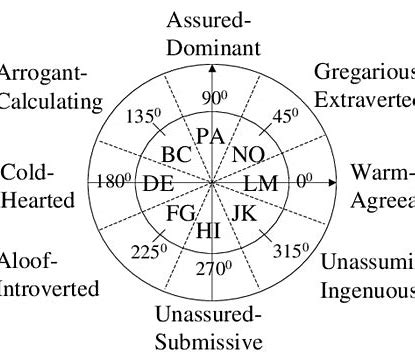 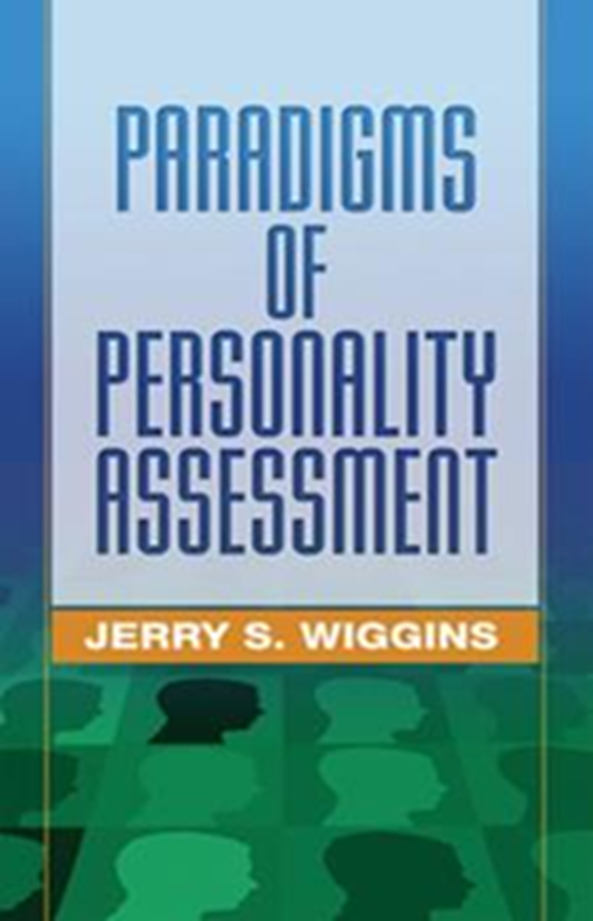 Who was this Wiggins dude?
MMPI: content scales, substantive vs style
Interpersonal Circumplex
Personality & Prediction
Paradigms of…
Wiggins, J. S. (1966). Substantive dimensions of self-report in the MMPI item pool. Psychological Monographs: General and Applied, 80(22), 1.
Wiggins, J. S. (1962). Strategic, method, and stylistic variance in the MMPI. Psychological Bulletin, 59(3), 224. 
Wiggins, J. S. (1991). Agency and communion as conceptual coordinates for the understanding and measurement of interpersonal behavior.
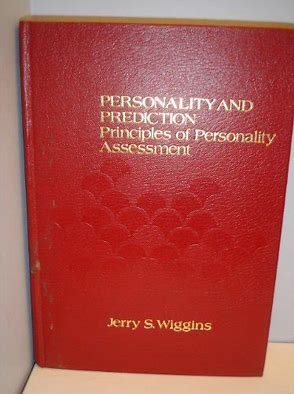 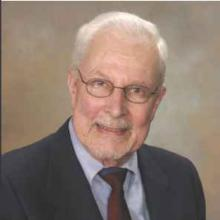 Paradigms of Personality Assessment                                                Jerry Wiggins (2003)               w./ Behrends, Ben-Porath, Blatt, Costa, Gurtman, McAdams, Piedmont, Pincus, & Trobst
History & development of 5 major traditions in personality assessment that address
“What is personality?”
“How should we measure it?”
“What should we measure?” (p.1)

Borrowed from Thomas Kuhn (1962/2012) The Structure of Scientific Revolutions
"What do we know when we know a person?"
Wiggins (2003): 5 Assessment Paradigms
Psychodynamic (Freud; unconscious conflict)
Personological (Henry Murray; life history data)
Interpersonal (Harry S. Sullivan; interpersonal)
Multivariate (Sir Francis Galton; differential psychology; Big-5, FFM)
Empirical (Kraepelin [diagnostic constructs]; MMPI/MMPI-2)*

*Does not mean other paradigms not “empirical”

*Wiggins emphasizes psychiatric diagnoses and empirical keying of MMPI for Empirical Paradigm
"What do we know when we know a person?"
Wiggins (2003) - Assessment paradigms have:
"What do we know when we know a person?"
Tacit metaphors of the 5 paradigms
C/TA Madeline-2.0: Paradigms, Person, Shadow of the Object
Basic Assumptions of Psychodynamic Approaches  to Psychopathology (Luyten et al 2015)
Developmental perspective
Unconscious motivation & intentionality
Transference 
Person-oriented perspective 
Recognition of complexity 
Focus on the inner world and psychological causality
Continuity between normal & disrupted personality development
"What do we know when we know a person?"
Psychodynamic MarkersWiggins’ (2003)
Range & Focus: 
Intrapsychic with interpersonal “transference template,” behavior multiply determined, character structure (Neurotic Styles, Shapiro [1965])
                                             Instruments:  
Test battery (structured to less-structured); Menninger-Yale Battery
                                    Concepts / Models of Mind: 
ego psychology, defense mechanisms, level of functioning, anaclitic-introjective, developmental lines, object representations /relations, attachment, “action language” (Schafer, 1976)  
                                          Educational Pedigree: 
Blatt & Behrends- represent Menninger-Yale tradition of Rapaport, Gill, & Schafer (1946)
"What do we know when we know a person?"
“Madeline” Evaluation: Behrends & Blatt-                 Stated Assumptions (pp 226-227)
Understanding achieved through --
 test scores
 content/themes
 style of verbalization
interpersonal relationship (including Examiner’s empathic cues)

observed systematically across different levels of organization & structure
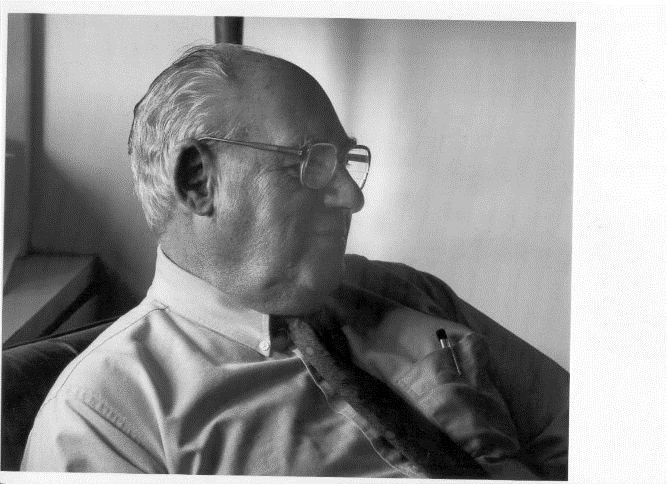 "What do we know when we know a person?"
What do we know when we know a person?          The Menninger-Yale Report Format’s answer:
Introduction, Procedures Administered, Observations
Diagnostic Understanding
Experience of Self & Other
Intellectual Functioning
Action & Thought
Affect & Organization
Treatment Recommendations

Appelbaum, S.A. (1972). A method of reporting psychological test findings. 
Bulletin of the Menninger Clinic, Vol 36(5), Sep 1972, 535-545.
"What do we know when we know a person?"
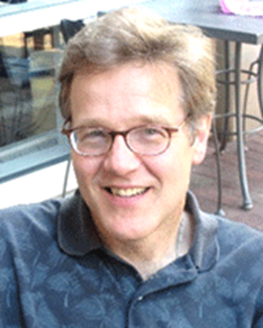 Dan McAdams: Personological Paradigm
3-hour interview at Northwestern
Life Story Interview
Key Scenes: High Point, Low Point, Turning Points, Early memories, Adolescent Memory, Adulthood Memory
Greatest Challenges
Greatest Positive and Negative Characteristics
Projection for Future Chapters of Life
Basic Values & Beliefs
Central Theme (“survival”)
History:  Dan McAdams
35-­years ­old (in December 1999)
Defense attorney in Albuquerque; earns $70K+
Single, but with partner for about 6 years
A “common-law marriage”
He is a college professor; No children
Native American (Navajo)
On interview, divides life into 3 large chapters
“Childhood,” “Jail,” and “The Present”
"What do we know when we know a person?"
3 Early Memories (Dan McAdams’ assessment)
1. Father shot mother

2. Fight in living room by Christmas tree; watching from hole in floor above; mother stabbed father with scissors 
“She stabbed him in the throat, and there’s all this… blood spraying across the room, and I remember … my brother looking at me going, ‘Gross …’

3. Mother not home; father mum; in hospital for slitting her wrists
Visited her, priest there, seemed she would die; “I asked her if I could kiss her goodbye and she said, ‘No.’ … That’s how close we were. … So, love? Not a whole lot of love.”
"What do we know when we know a person?"
The 1999 “Present”
Around 21, moved, got waitress job, rented apartment
In 20s, married, soon divorced
Relationship was based mainly on “good sex” 
Took classes at community college
Tutored older illiterate man, great joy teaching him to read
Teacher encouraged her to apply to a university
Admitted to Ivy League university
Advanced degrees in social work and in law
About undergraduate graduation (1993), 1st met partner
Her “rock” – foundation of support for all she does
Problems obtaining law license but now very successful
Represents Native Americans in civil and criminal cases
Soon (January 2000), new job as defense lawyer with prestigious firm in Albuquerque
35 years old, Native American Woman
"What do we know when we know a person?"
Collaborative Assessment of Madeline:
"What do we know when we know a person?"
Madeline’s MMPI-2
Madeline’s MMPI-2
              (spike 9, moderate 4 & 5)
C/TA Madeline-2.0: Paradigms, Person, Shadow of the Object
The Interpersonal Circumplex Model of Personality
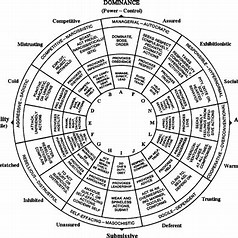 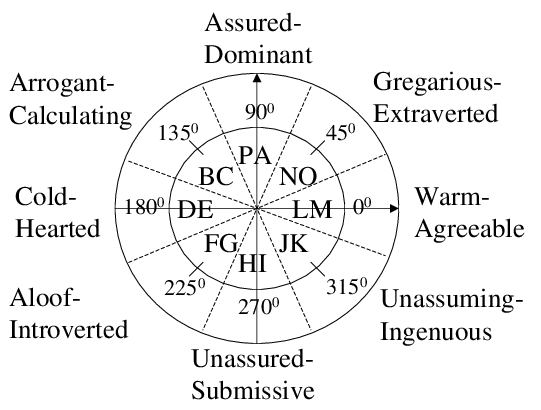 Madeline’s IIP-C: Self (Left) & Partner (Right)
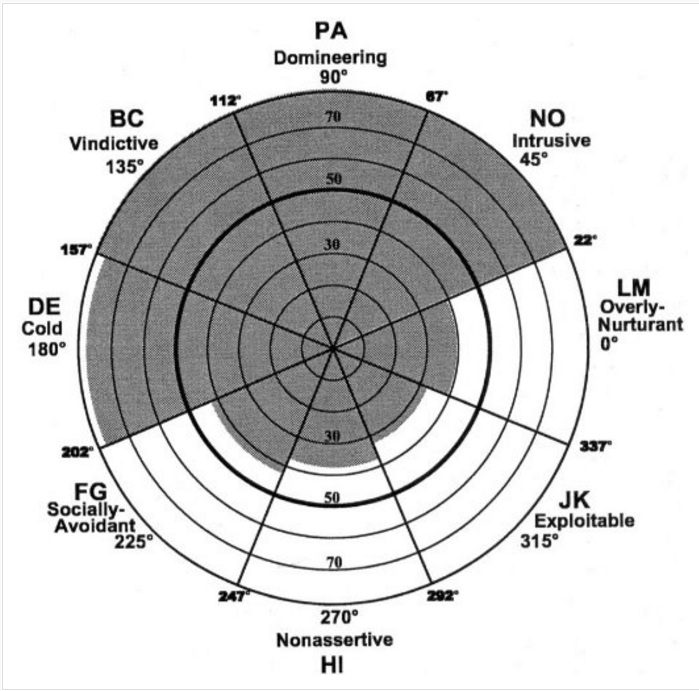 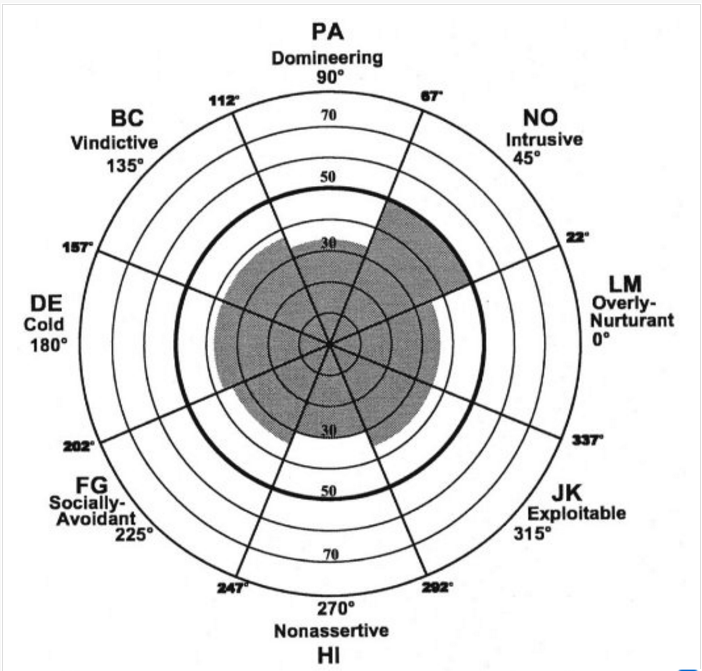 Madeline’s IAS: Self (Left) & Partner (Right)
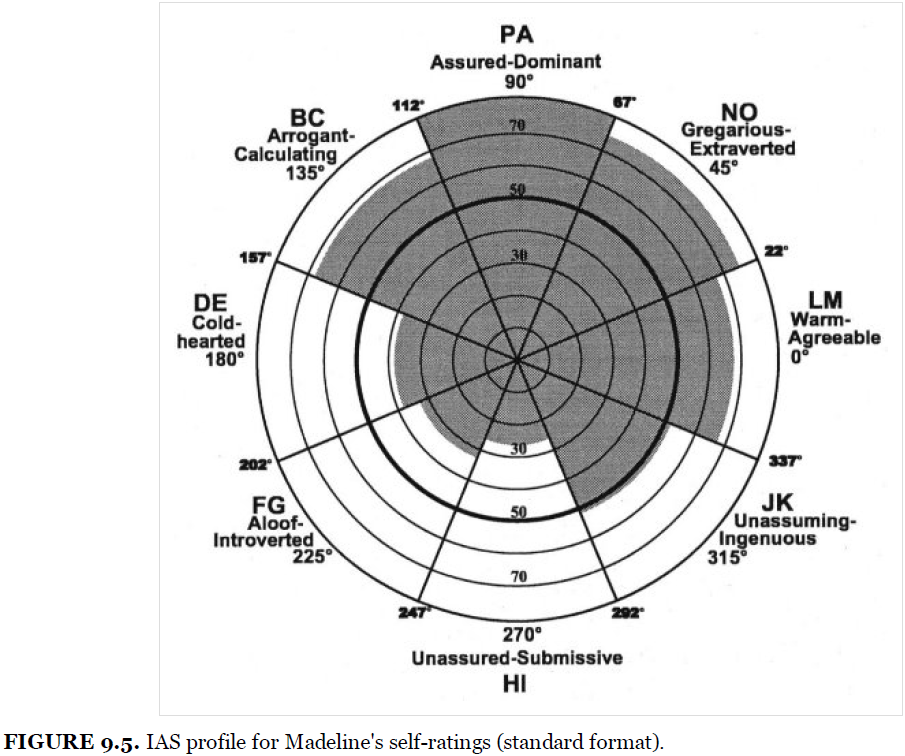 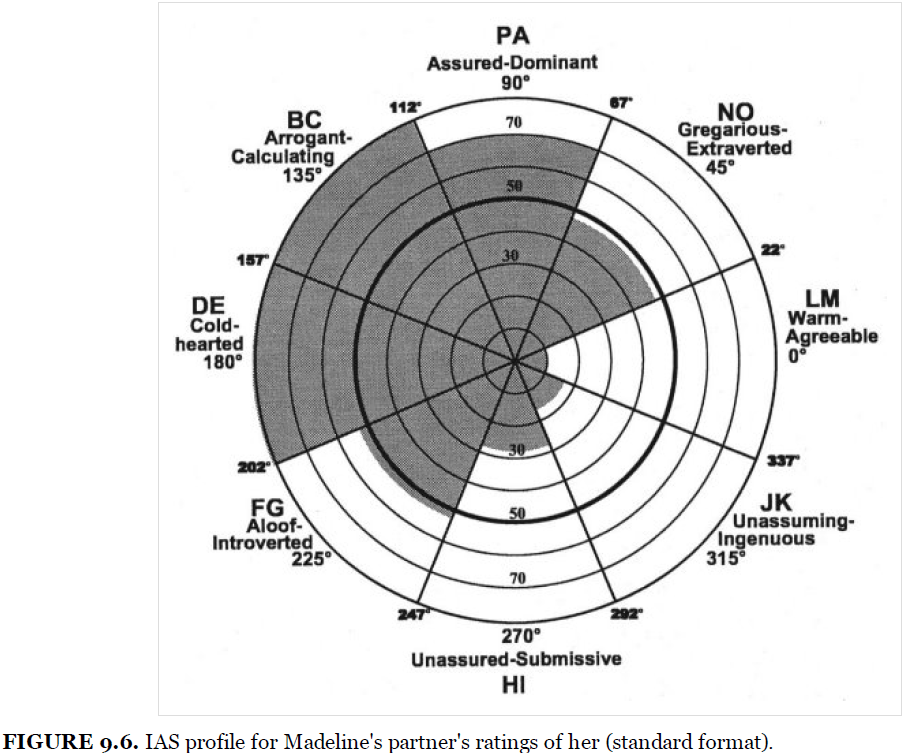 Thematic Apperception Test (TAT)
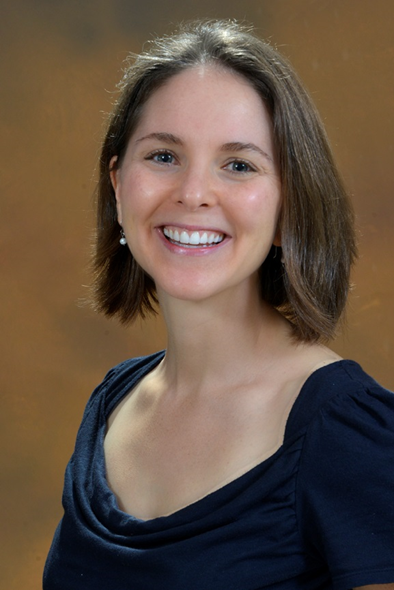 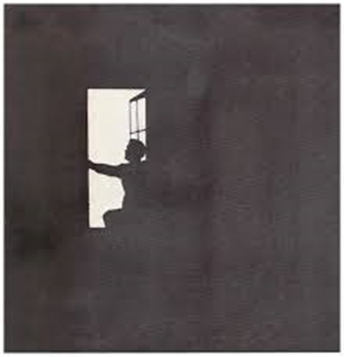 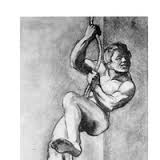 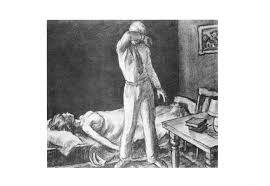 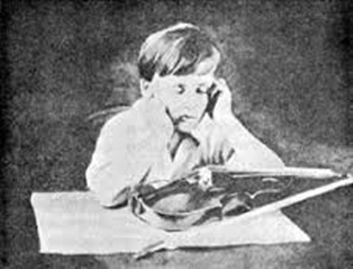 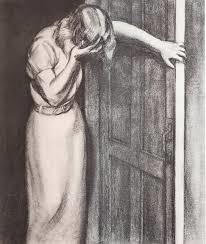 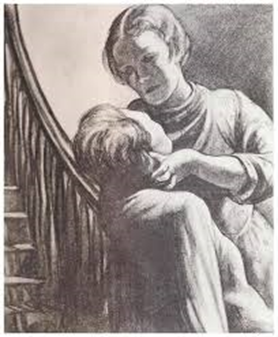 Social Cognition & Object Relations Scale
 SCORS-G (Westen et al., 1985)
8 subscales, 7-point rating
Coded by: Jenelle Slavin-Mulford, PhD
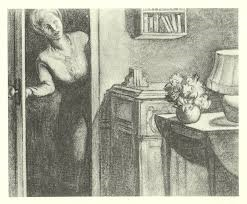 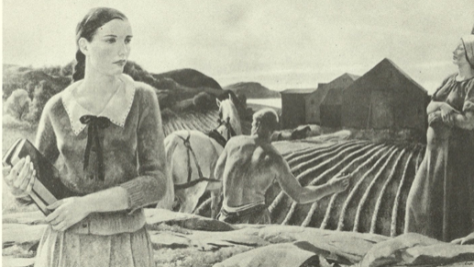 [Speaker Notes: The TAT is a performance based task in which participants are asked to generate stories based on pictures they are shown.  As part of her assessment, Madeline responded to 9 TAT cards. There is not one gold standard across the field for scoring the TAT, but the SCORS-G has become one of the most commonly used measures. (click for animation) It has 8 subscales which assess different interrelated facets of object relations using a 7 point Likert scale.  Here, lower numbers are suggestive of more pathological responses and higher scores are indicative of greater health.  For this presentation, Dr. Slavin-Mulford scored Madeline’s TAT responses using the SCORS-G.  Dr. Slavin-Mulford has over 10 years of experience with the SCORS-G and is a co-author on the current scoring manual for the measure.  Today we will provide Madeline’s average SCORS-G rating for each subscale along with examples and additional qualitative inferences.  This will then be used to provide hypotheses regarding Madeline’s object relational world.]
Rated 1 (lowest) to 7 (highest)
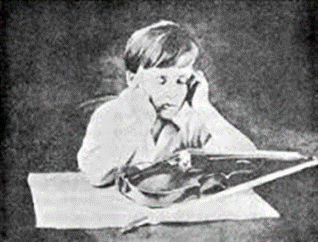 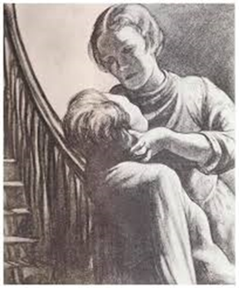 Object Relations Inventory (ORI)
Open-ended interview (originally written, A. Sugarman at YPI made it interview, permitting interactional data)
Asks patients to describe 
Mother
Father
Significant other
Pet
Self
Therapist
Conceptual Level Scale
Sensorimotor Preoperational (Need gratification or frustration)
Concrete Perceptual (Physical appearance)
External Iconic (Actions or behaviors)
Internal Iconic (Thoughts, feelings, and other mental state) ---Madeline’s scores on ORI---
Conceptual (Coherent, complex integration)
Blatt et al. (1979, 1988)
Differentiation-Relatedness Scale
1 Self-other boundary compromise
2 Self-other boundary confusion
3 Self-other mirroring
4 Self-other idealization or denigration
5 Semi-differentiated tenuous consolidation of representations through splitting (polarization) and/or by an emphasis on concrete part properties.
---Madeline’s score on ORI---
Diamond et al. (1990, 1991, 2014)
ORI: 1. Describe Your Mother
First word pops into mind is witch! She’s greedy. 
(describe)…short, roly-poly, two-faced, phony, don’t trust her. But she’s tough, hard-working. I just don’t know her all that well. ‘Cause she won’t let you. Did I say greedy? I’ll say it again—she’s really greedy. 
(Witch first thing?) Not good witch or bad witch. Don’t think about her very much. Don't particularly like her; tolerate her—barely. Don’t trust her. Worked hard all her life. Very violent marriage. Three kids really young. As a youngster, I think she had it very hard. Won’t talk about it. Very closed. 
(Trust?) She has own set of motives for what she does that are unlike most people’s. I don’t know what she’s really about. Does things if something in it for her, greedy, money hungry,  complicated. She won’t let you know her, so your questions remain questions. If you ask her about her childhood, she gets up and leaves! So I’m left with just blanks. Her marriage was brutal. Good cook, though, makes great donuts. Not healthy eater. Very rarely see her. I left very young.
 (Young?) When I was 12, in foster homes for a while. They didn’t work out. So I went to work. I couldn’t tell you her favorite color or ice cream, no personal details. Keeps everything to herself.
Auerbach ratings CL= (1-9) 6; D-R (1-10) = 5
"What do we know when we know a person?"
Conclusions: Behrends & Blatt -
Action-oriented, mercurial, free-spirit; pushes limits & control moves
Private + exhibitionistic; vulnerable to depression—hypomanic defense
Longing to be valued/needed, underlying sense of emptiness; trauma
Capacity for recovery & creative mastery
Impressionistic cognitive style, but not repressive
Street smart, savvy, rebellious, tries to “beat the system”
Loss of distance on more ambiguous stimuli; polarized thinking
Themes of seduction & betrayal, guilt & innocence
Nagging, unstated question “is something wrong with me?”
"What do we know when we know a person?"
She saw the assessment as interesting adventure & potential learning experience
Friends view her as extroverted, exhibitionistic, brash, spirited, opinionated, audacious
 
“An invitation to one of her infamous parties is considered a social coup,” but “being in public with her can be highly embarrassing for the weak of heart”

Domineering, self-aggrandizing, manipulative, interesting, fun-loving, & engaging
Tells interesting stories and tales, but some embellished & fantastical
General Impressionsby Krista Trobst & Jerry Wiggins
C/TA Madeline-2.0: Paradigms, Person, Shadow of the Object
Therapeutic Assessment
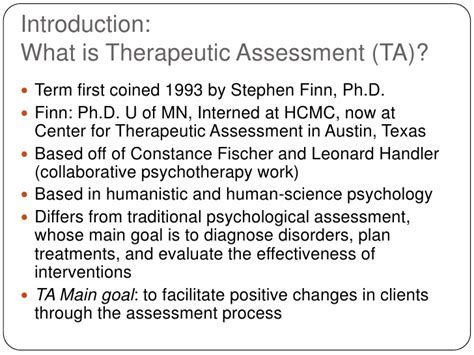 C/TA Madeline-2.0: Paradigms, Person, Shadow of the Object
Therapeutic Assessment
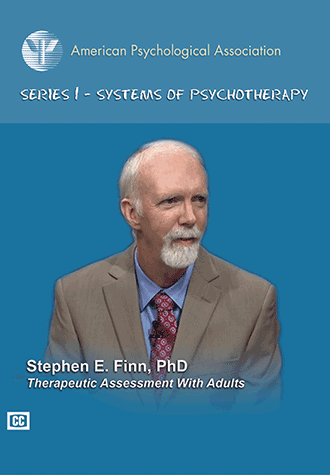 C/TA Madeline-2.0: Paradigms, Person, Shadow of the Object
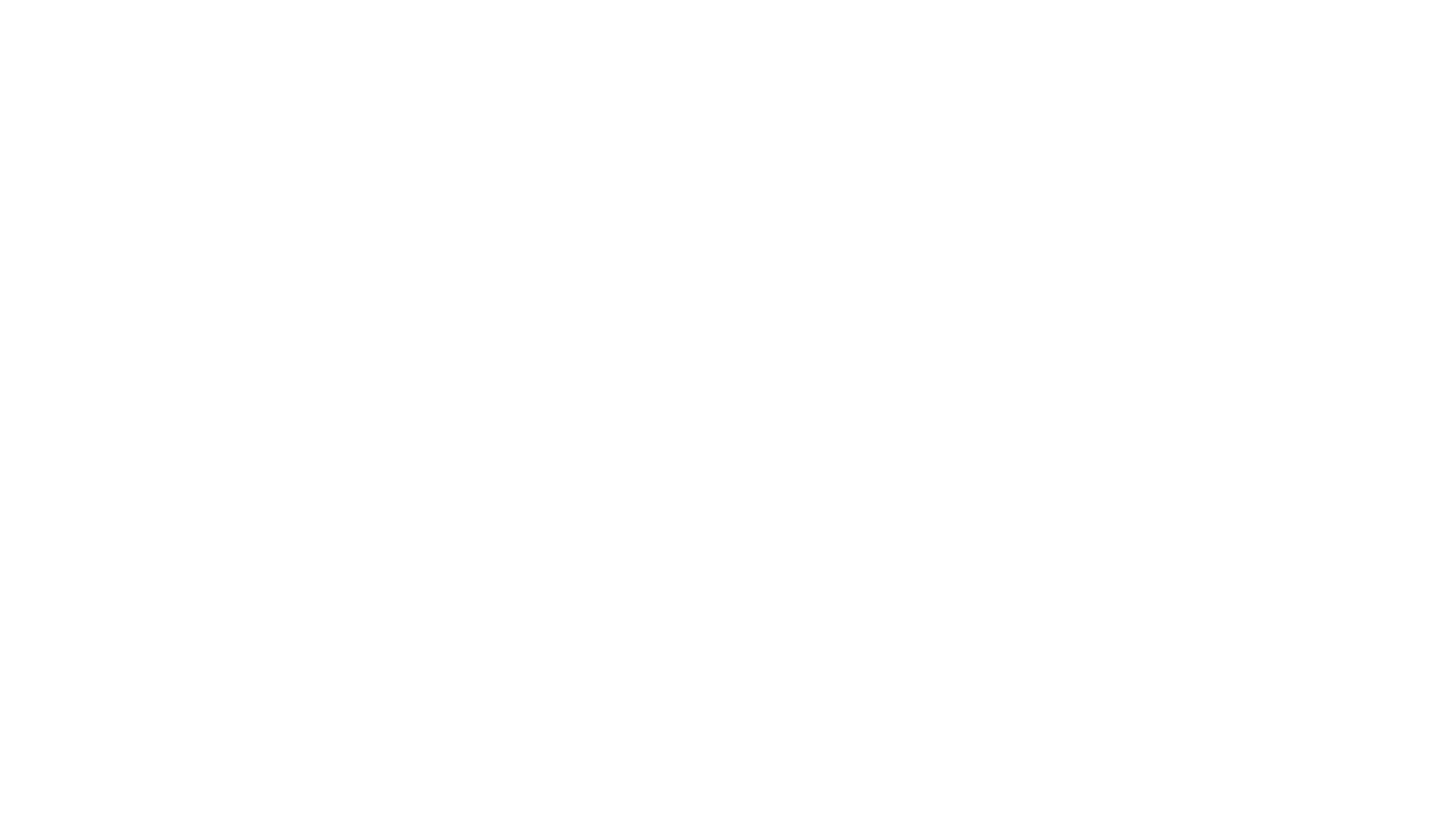 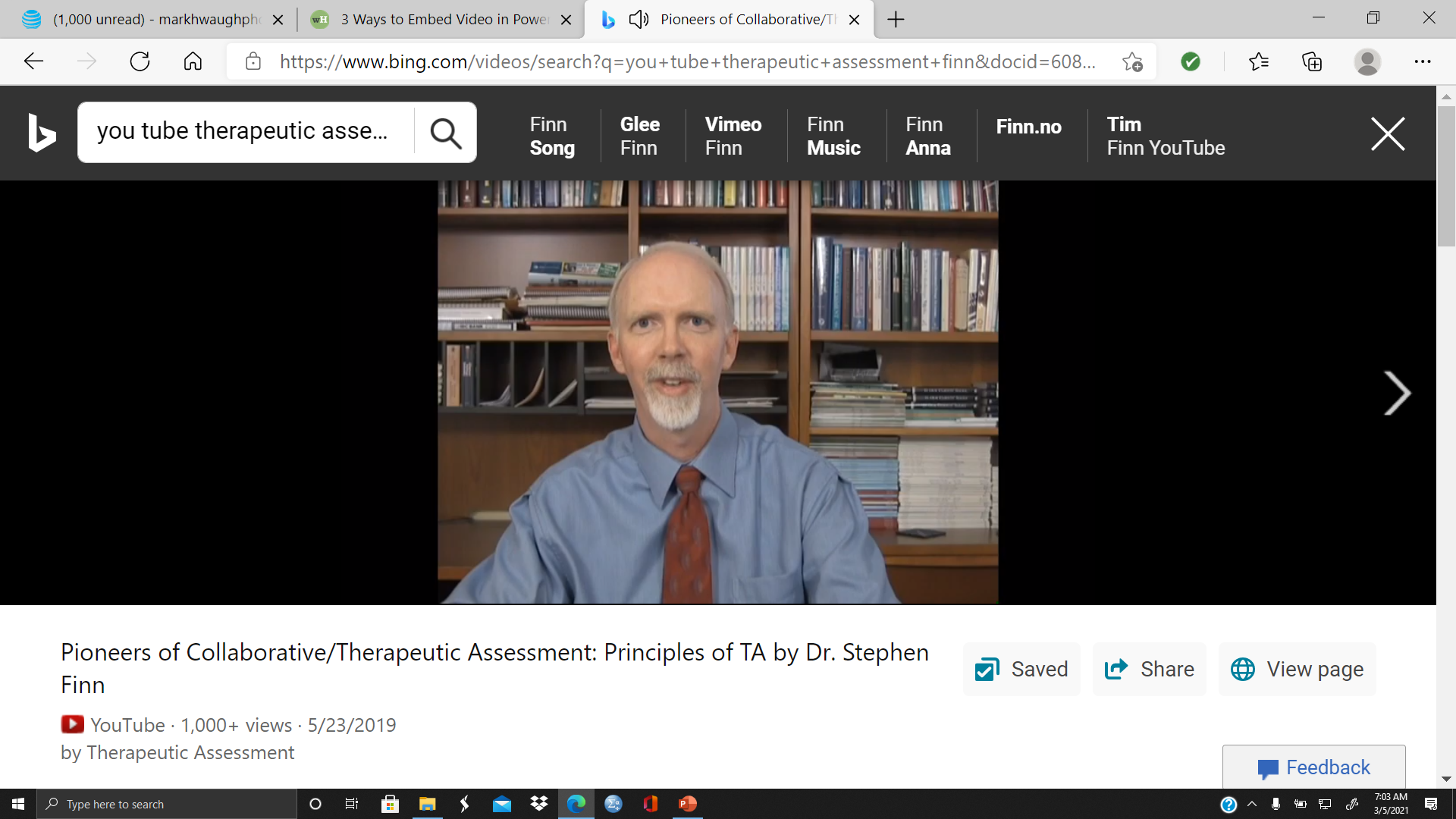 Overview of TA
https://youtu.be/JnueYARYiSI
C/TA Madeline-2.0: Paradigms, Person, Shadow of the Object
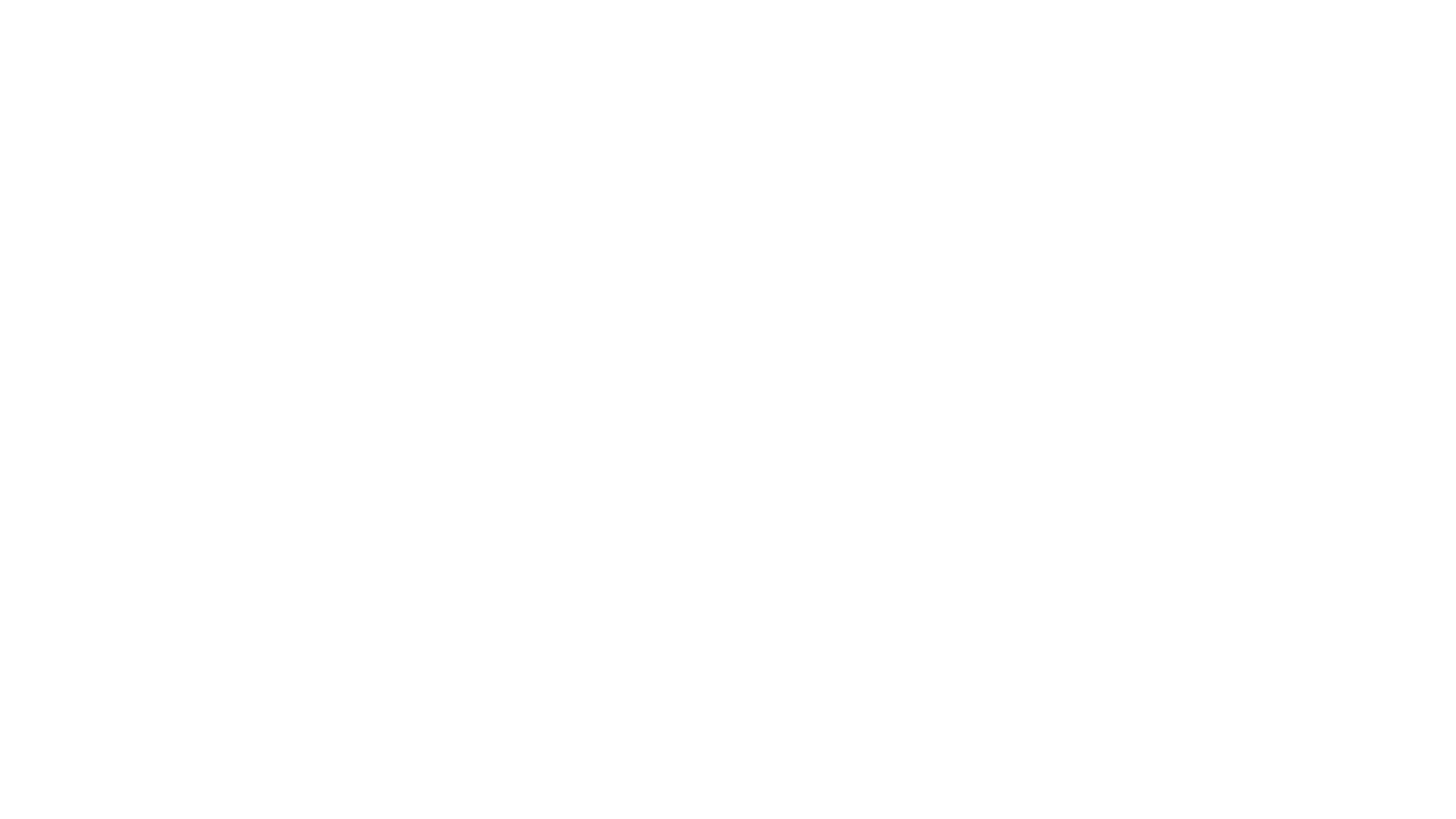 Lead Coordinators: 
Christopher J. Hopwood & Mark H. Waugh,  w/ Krista K. Trobst

Psychodynamic- Gregory J. Meyer, Joni L. Mihura, Mark H. Waugh
Personological (C/TA paradigm)- Stephen E. Finn
Interpersonal- Aaron L. Pincus, Christopher J. Hopwood, Sindes Dawood
Multivariate- Thomas A. Widiger & Christina Crego
Empirical- Yossef S. Ben-Porath
Madeline G.-2.0
C/TA Madeline-2.0: Paradigms, Person, Shadow of the Object